Dog BreedsPart 2
German Shorthair Pointer
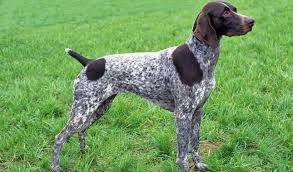 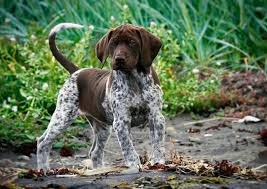 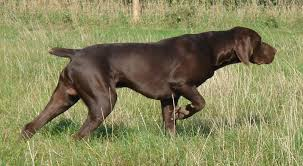 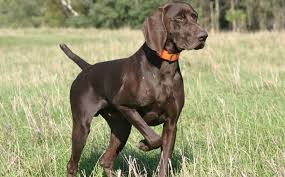 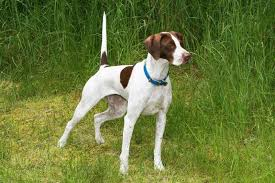 Golden Retriever
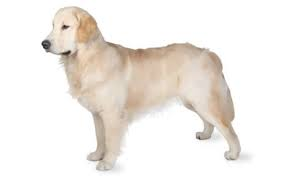 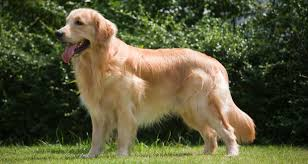 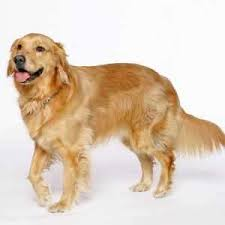 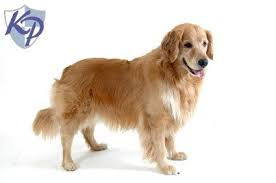 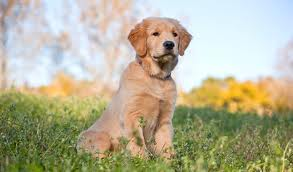 Irish Retriever
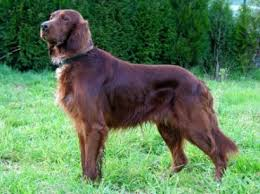 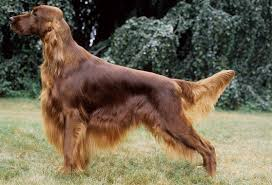 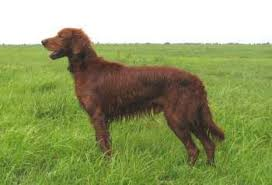 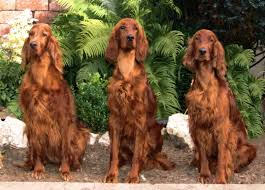 Labrador Retriever
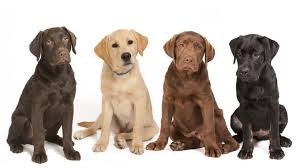 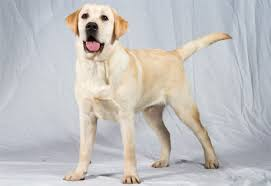 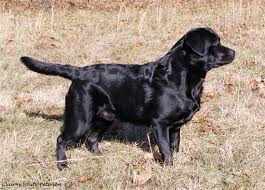 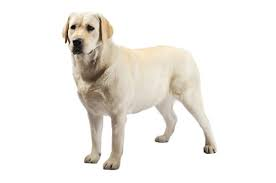 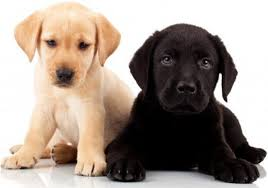 Weimaraner
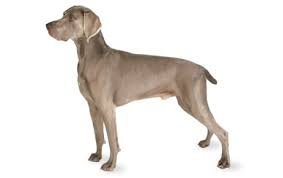 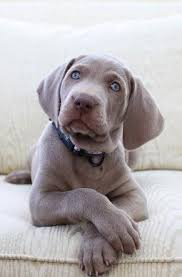 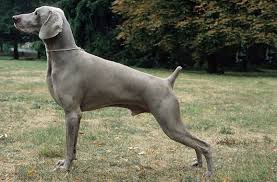 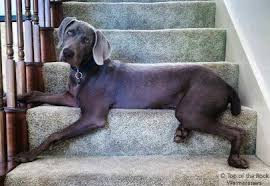 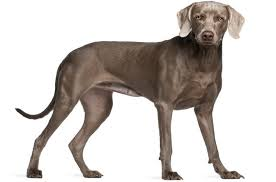 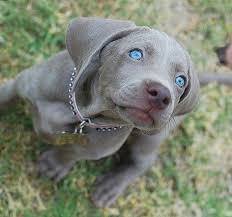 Bull Terrier
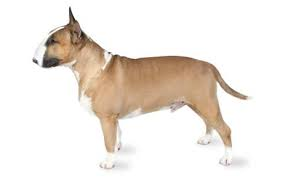 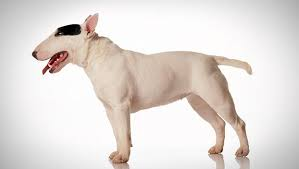 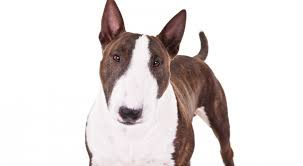 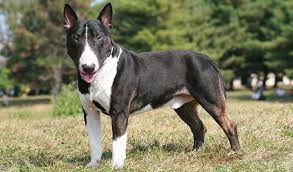 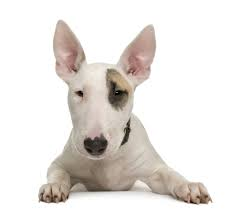 Cairn Terrier
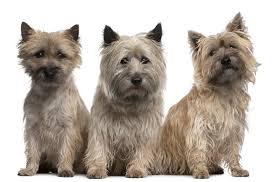 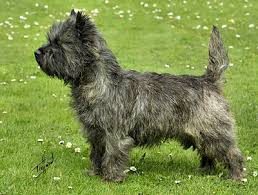 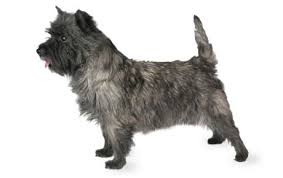 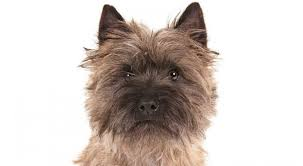 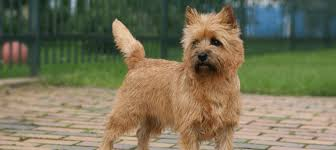 Parson Russell Terrier
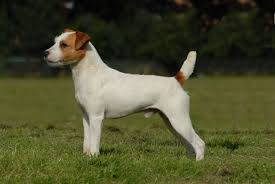 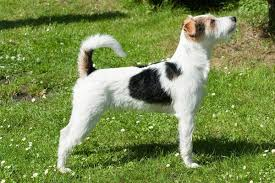 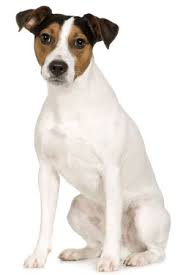 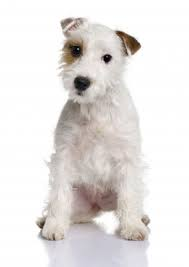 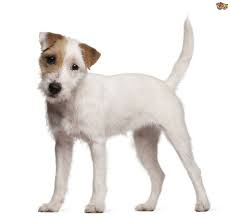 Scottish Terrier
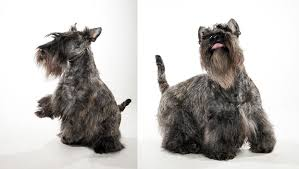 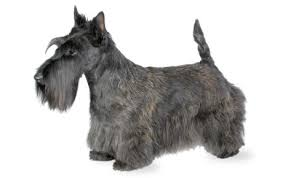 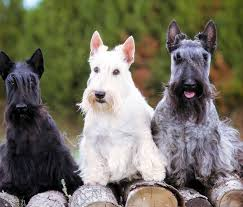 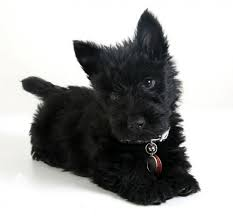 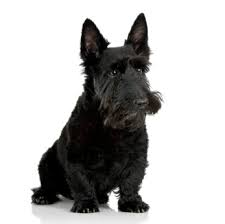 West Highland White Terrier
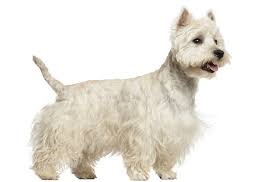 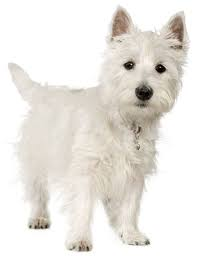 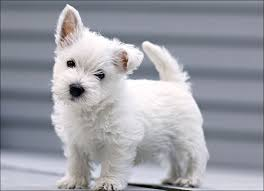 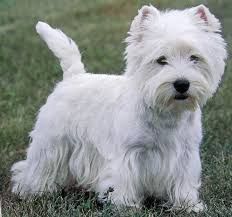 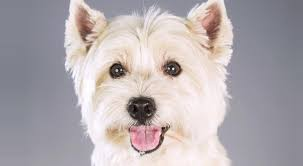 Cavalier King Charles Spaniel
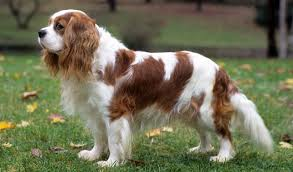 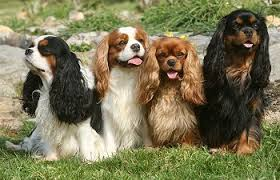 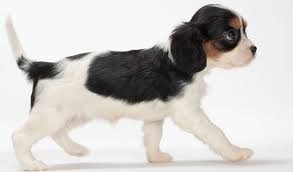 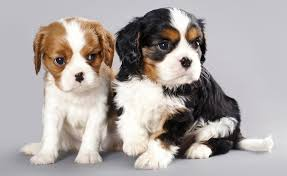 Chihuahua
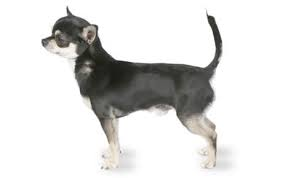 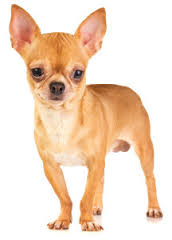 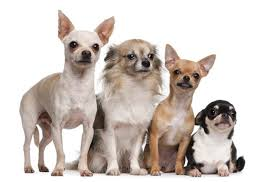 Miniature Pincher
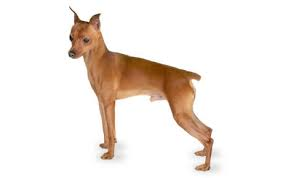 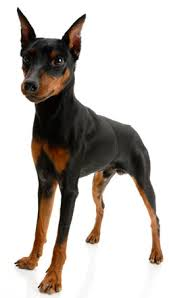 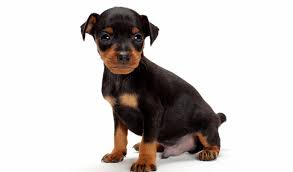 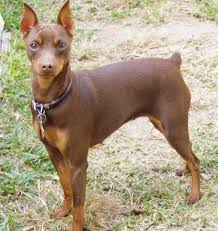 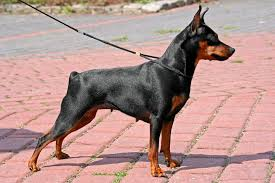 Papillon
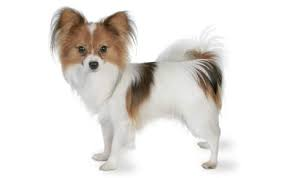 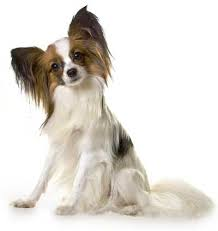 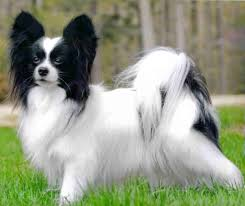 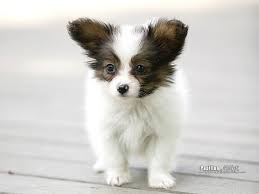 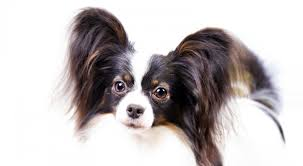 Pekingese
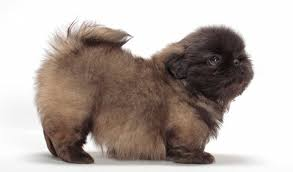 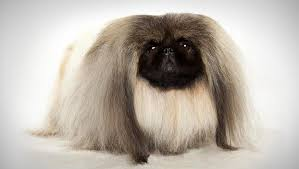 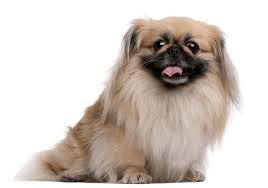 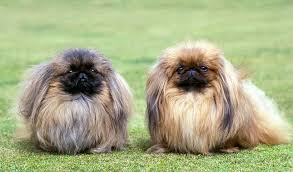 Pomeranian
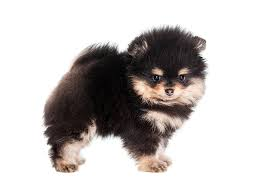 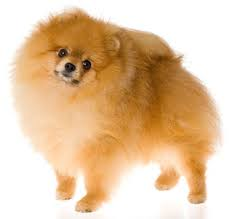 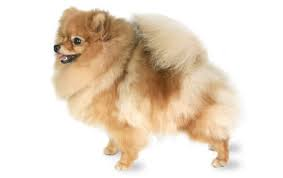 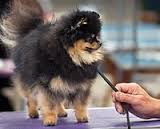 Pug
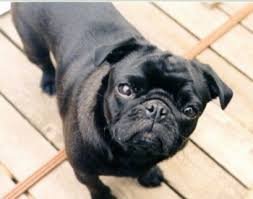 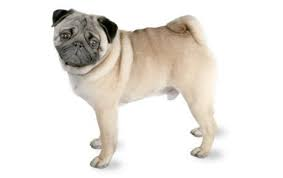 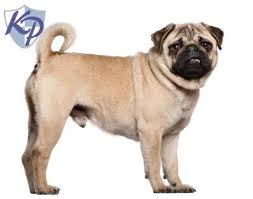 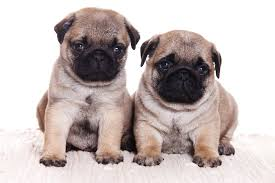 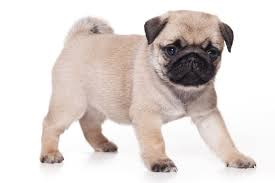 Shih Tzu
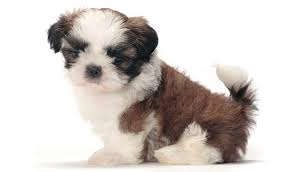 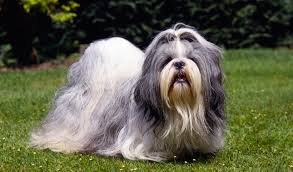 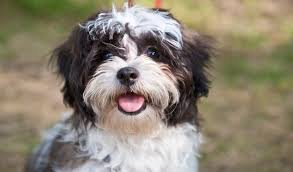 Yorkshire  Terrier
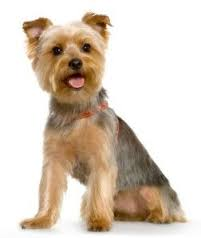 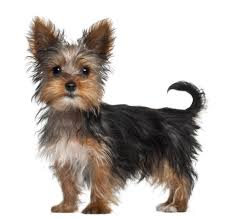 Bernese Mountain Dog
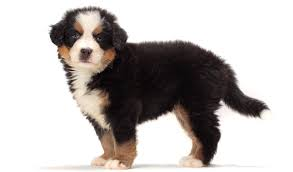 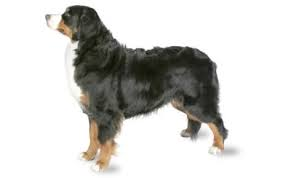 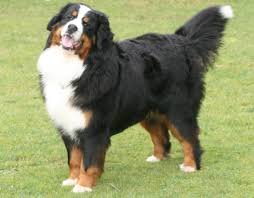 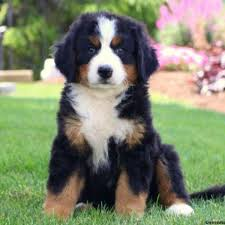 Boxer
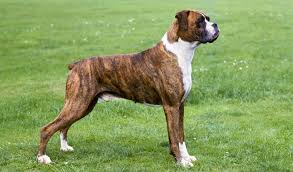 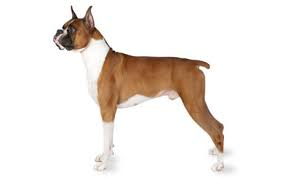 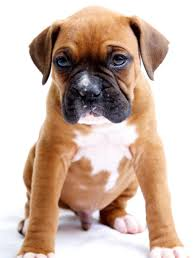 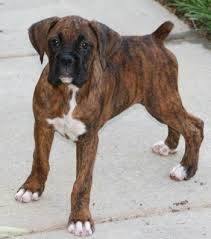 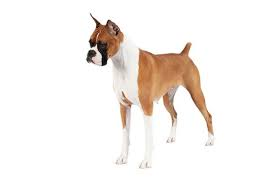 Doberman Pinscher
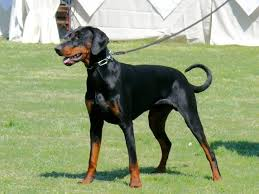 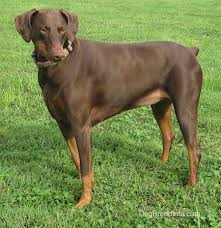 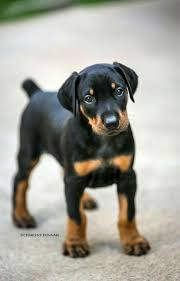 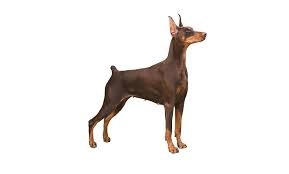 Great Dane
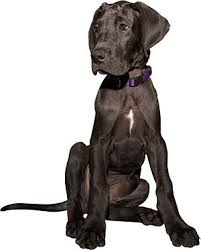 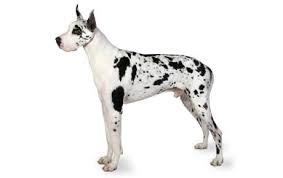 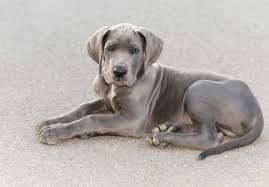 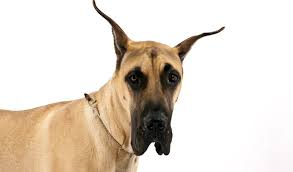 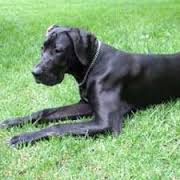 Great Pyrenees
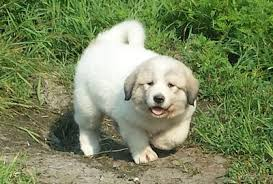 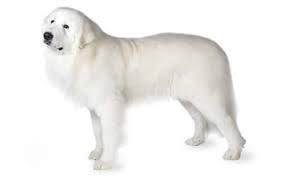 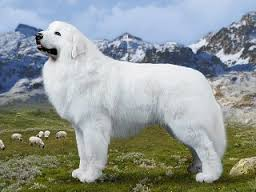 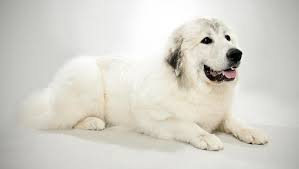 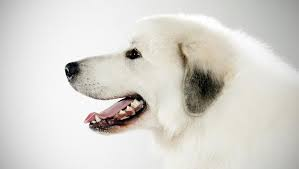 Mastiff
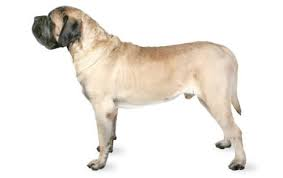 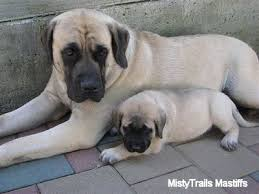 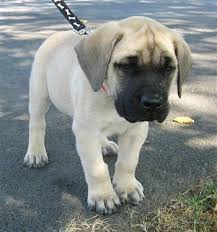 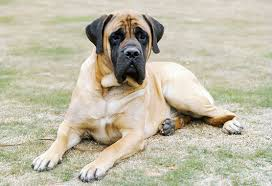 Newfoundland
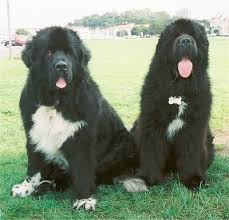 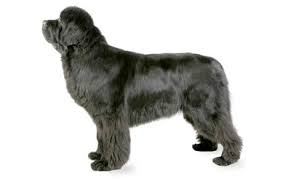 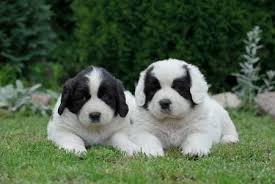 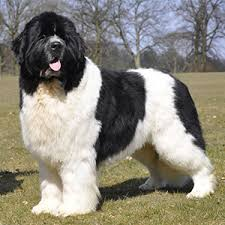 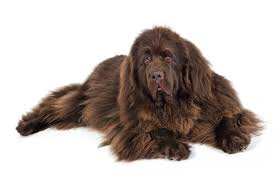 Portuguese Water Dog
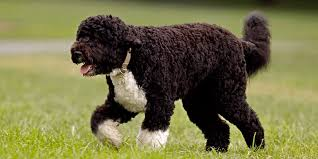 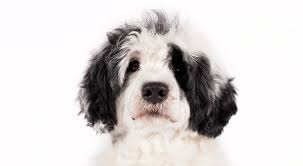 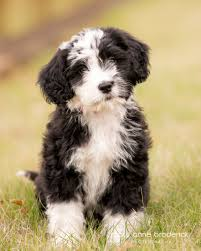 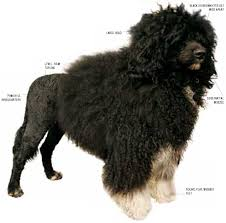 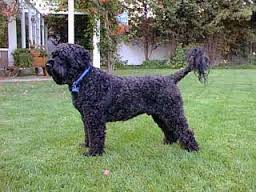 Rottweiler
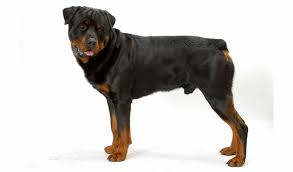 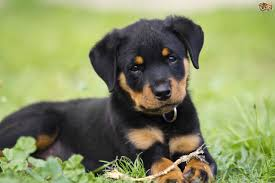 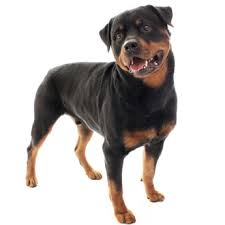 Saint Bernard
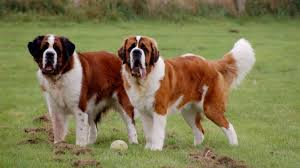 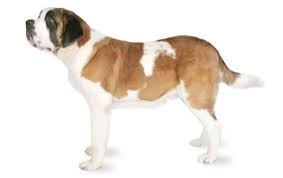 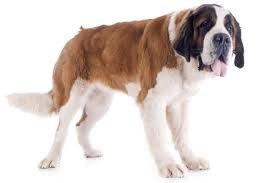 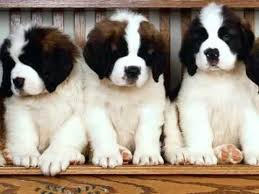 Siberian Husky
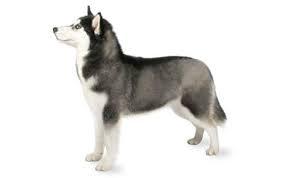 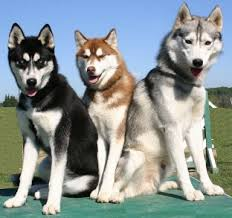 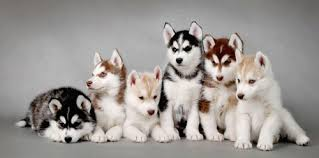 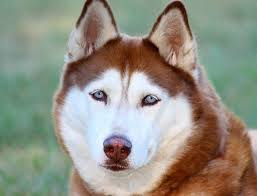 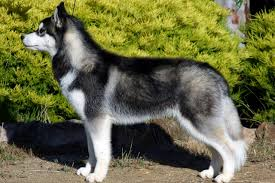 Standard Schnauzer
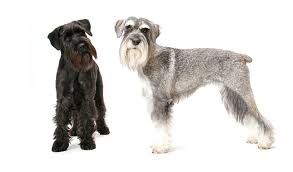 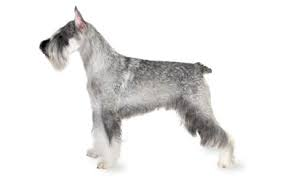 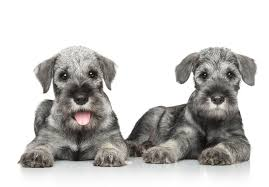 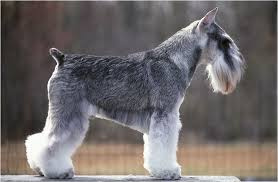 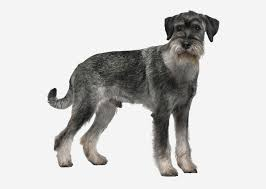